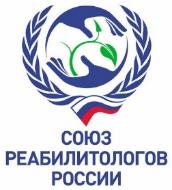 Возможности медицинской реабилитации при рассеянном склерозе
Шишкина А.А. – главный внештатный специалист министерства здравоохранения Самарской области по медицинской реабилитации, заведующая отделением медицинской реабилитации ГБУЗ «СОКБ им. В.Д. Середавина», доцент кафедры  медицинской  реабилитации, спортивной медицины, физиотерапии и курортологии СамГМУ
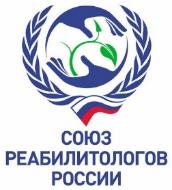 Нормативная правовая база, регламентирующая организацию в Самарской области медицинской реабилитации взрослых в 2022 – 2023 гг.
Федеральный закон от 21 ноября 2011 г. № 323-ФЗ «Об основах охраны здоровья граждан в Российской Федерации», ст.40 «Медицинская реабилитация и санаторно-курортное лечение»
Федеральный закон от 29.11.2010 № 326-ФЗ « Об обязательном медицинском страховании в Российской Федерации»
Постановление Правительства Самарской области от 24 декабря 2021 года N 108н «Об утверждении территориальной программы государственных гарантий бесплатного оказания гражданам медицинской помощи в Самарской области на 2022 год и на плановый период 2023 и 2024 годов».
Приказ Минздрава России от 08.10.2015 № 707н (ред. от 04.09.2020) «Об утверждении квалификационных требований к медицинским и фармацевтическим работникам с высшим образованием по направлению подготовки «Здравоохранение и медицинские науки»
Приказы Минтруда России от 03.09.2018 № 572н «Об утверждении профессионального стандарта «Специалист по медицинской реабилитации», от 31.07.2020 № 476н «Об утверждении профессионального стандарта «Медицинская сестра по реабилитации», от 26.11.2018 № 744н «Об утверждении профессионального стандарта «Специалист по медицинскому массажу».
Приказ Министерства здравоохранения Самарской области от 11.11.2020 г. № 1800 «Об организации оказания медицинской реабилитации взрослому населению Самарской области после перенесенной новой коронавирусной инфекции (COVID – 19) в стационарных условиях».
Приказом Министерства здравоохранения Российской Федерации от 30.07.2020 № 788н «Об утверждении Порядка организации медицинской реабилитации взрослых» (с изменениями на 7 ноября 2022 г.).
Приказом министерства здравоохранения Самарской области от 26.11.2021 г. № 1539 «О совершенствовании организации медицинской реабилитации взрослого населения Самарской области».
Информационным письмом МЗ СО от 08.02.2023 г. №МЗ-05/31-вн «Маршрутизация пациентов старше 18 лет неврологического, кардиологического, травматолого-ортопедического и онкологического профилей на медицинскую реабилитацию в Самарской области».
Приказом МЗ СО от 27.02.2023 г. №253 «О внесении изменений в приказ министерства здравоохранения Самарской области от 26.11.2021 г. №1539 Приказом Министерства здравоохранения Российской Федерации от 30.07.2020 № 788н «Об утверждении Порядка организации медицинской реабилитации взрослых» (с изменениями на 7 ноября 2022 г.).
2
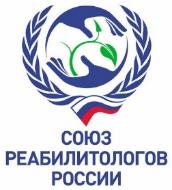 Федеральный закон от 21.11.2011 № 323-ФЗ «Об основах охраны здоровья граждан в Российской Федерации»
Статья 40. Медицинская реабилитация и санаторно-курортное лечение
Медицинская реабилитация - комплекс мероприятий медицинского и психологического характера, направленных на полное или частичное восстановление нарушенных и (или) компенсацию утраченных функций пораженного органа либо системы организма, поддержание функций организма в процессе завершения остро развившегося патологического процесса или обострения хронического патологического процесса в организме, а также на предупреждение, раннюю диагностику и коррекцию возможных нарушений функций поврежденных органов либо систем организма, предупреждение и снижение степени возможной инвалидности, улучшение качества жизни, сохранение работоспособности пациента и его социальную интеграцию в общество.

2. Медицинская реабилитация осуществляется в медицинских организациях и
    включает в себя комплексное применение природных лечебных факторов,
    лекарственной, немедикаментозной терапии и других методов.
3
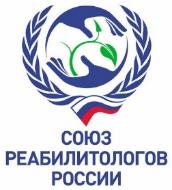 Принципиальные отличия «лечения» от «реабилитации»
Лечение:

Определить уровень и размеры повреждения
Минимизировать степень и распространенность 
Создать условия для восстановления
Реабилитация:
Определить, что сохранилось после повреждения
Определить возможность использования сохранившихся ресурсов и их преумножение
Восстановление и стабилизация ролевой функции индивидуума
«Реабилитация является совокупностью мероприятий, призванных обеспечить лицам с нарушениями функций вследствие болезней, травм и врожденных дефектов приспособления к новым условиям жизни в обществе, в котором они живут»
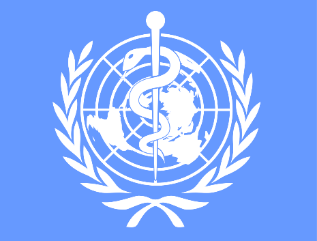 4
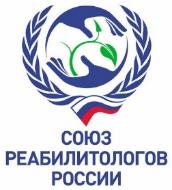 Этапы медицинской реабилитации(в соответствии с Порядком от 31.07.2020 г. № 788н)
2 этап - стационарный
1 этап – стационарный
 (ранняя реабилитация)
3 этап –  амбулаторный
5
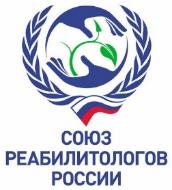 Правила определения этапов медицинской реабилитации
2 этап
медицинской реабилитации 
в условиях круглосуточного стационара
Санаторно – курортное лечение
6
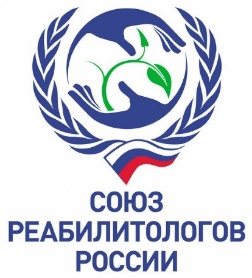 Мультидисциплинарный индивидуальный подход
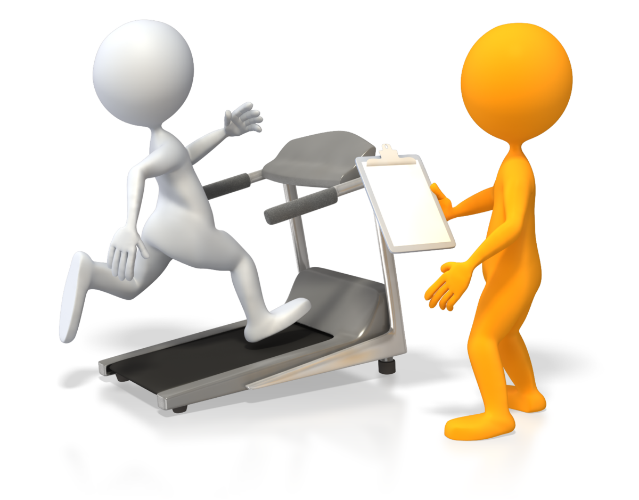 7
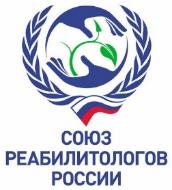 Правила определения этапов медицинской реабилитации
Для определения индивидуальной маршрутизации пациента при реализации мероприятий по медицинской реабилитации, включая этап медицинской реабилитации и группу медицинской организации, применяется шкала реабилитационной маршрутизации (ШРМ)
8
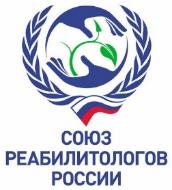 Правила определения этапов медицинской реабилитации
9
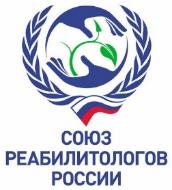 Правила определения этапов медицинской реабилитации
10
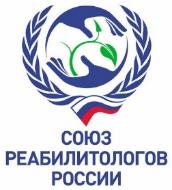 Правила определения этапов медицинской реабилитации
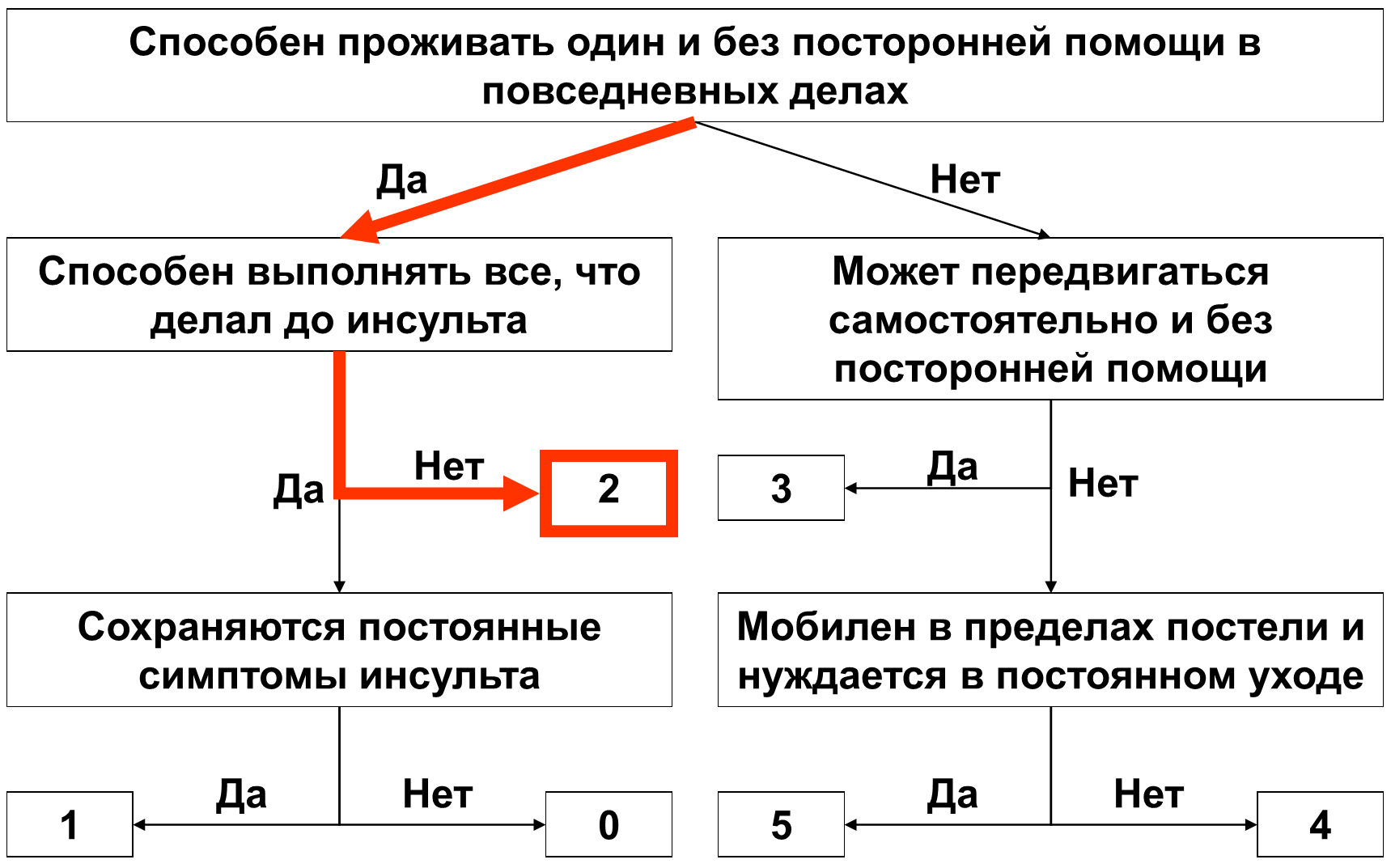 11
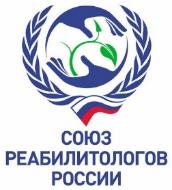 Правила определения этапов медицинской реабилитации
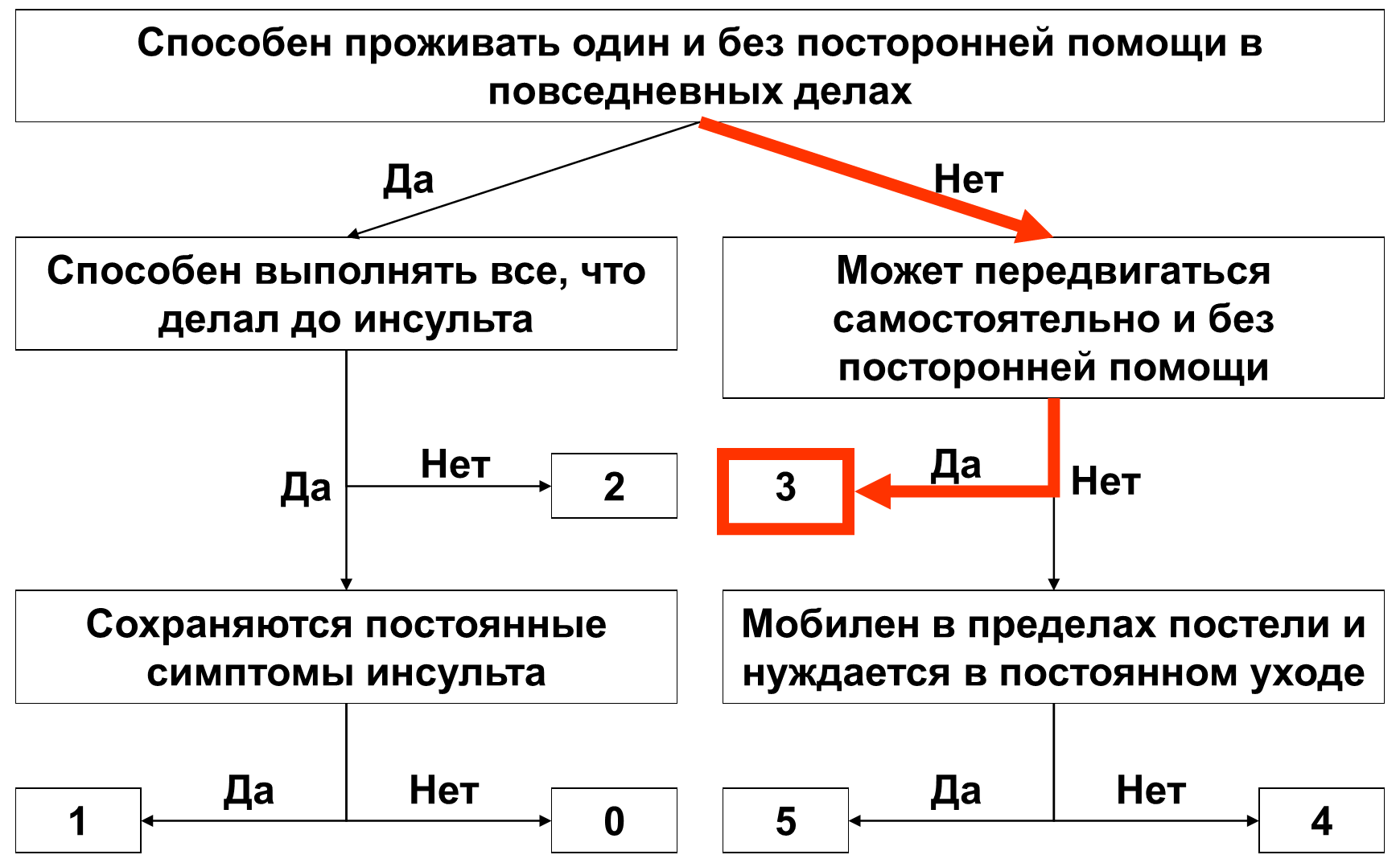 12
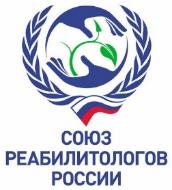 Правила определения этапов медицинской реабилитации
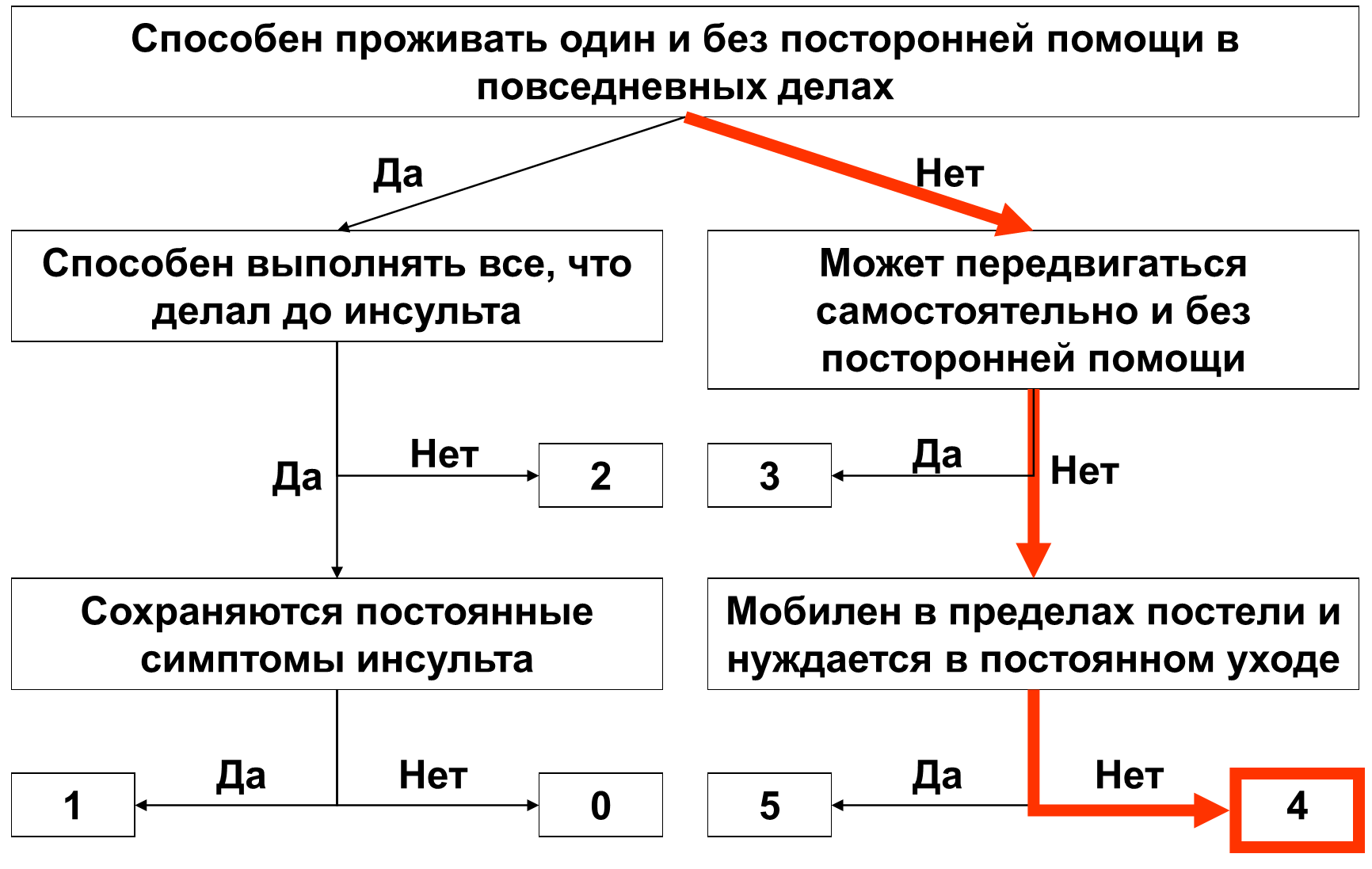 13
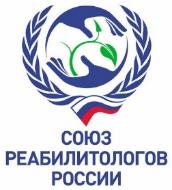 Клинические рекомендации
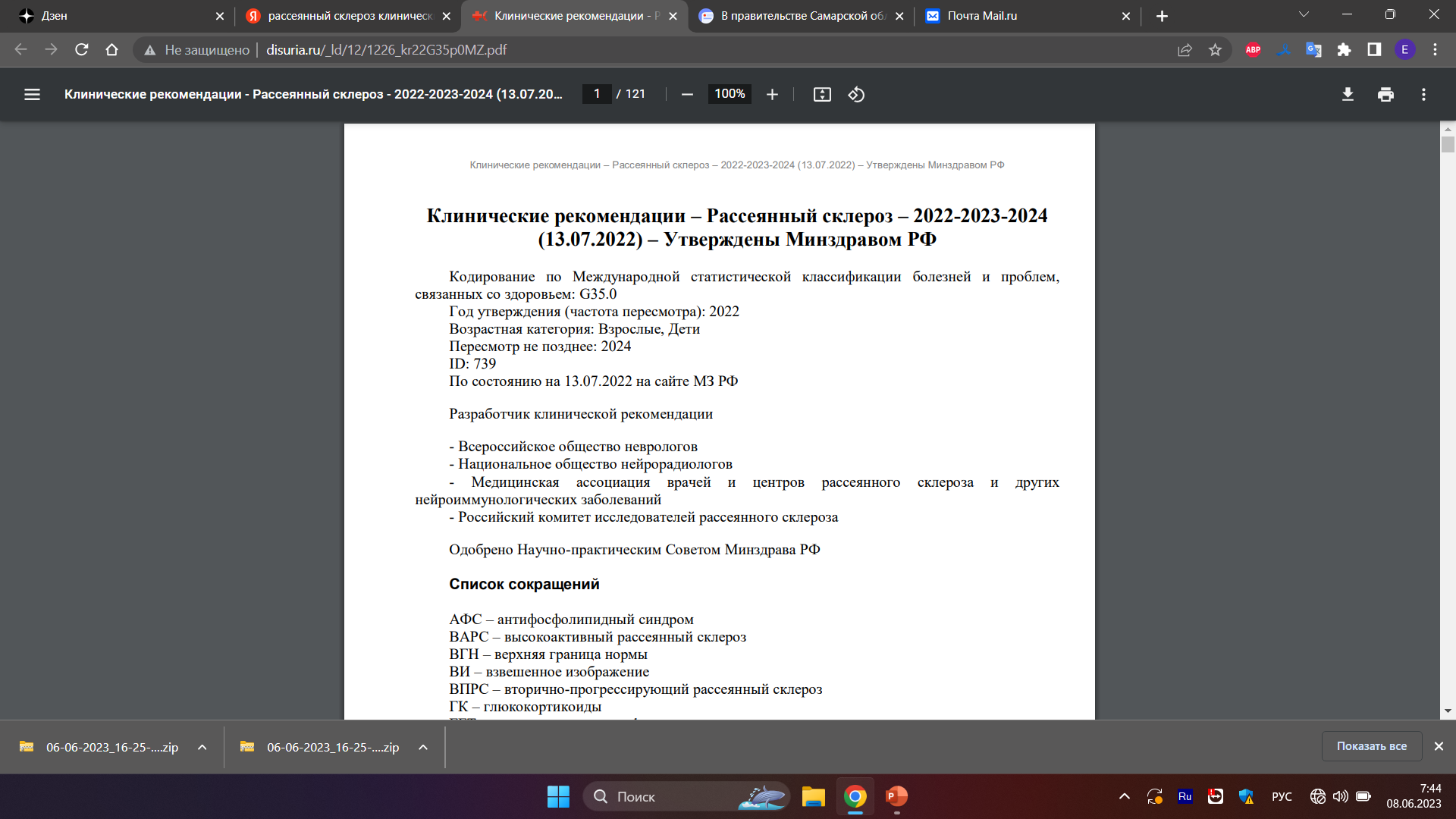 14
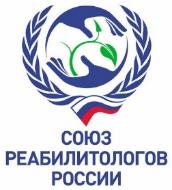 Правила определения этапов медицинской реабилитации
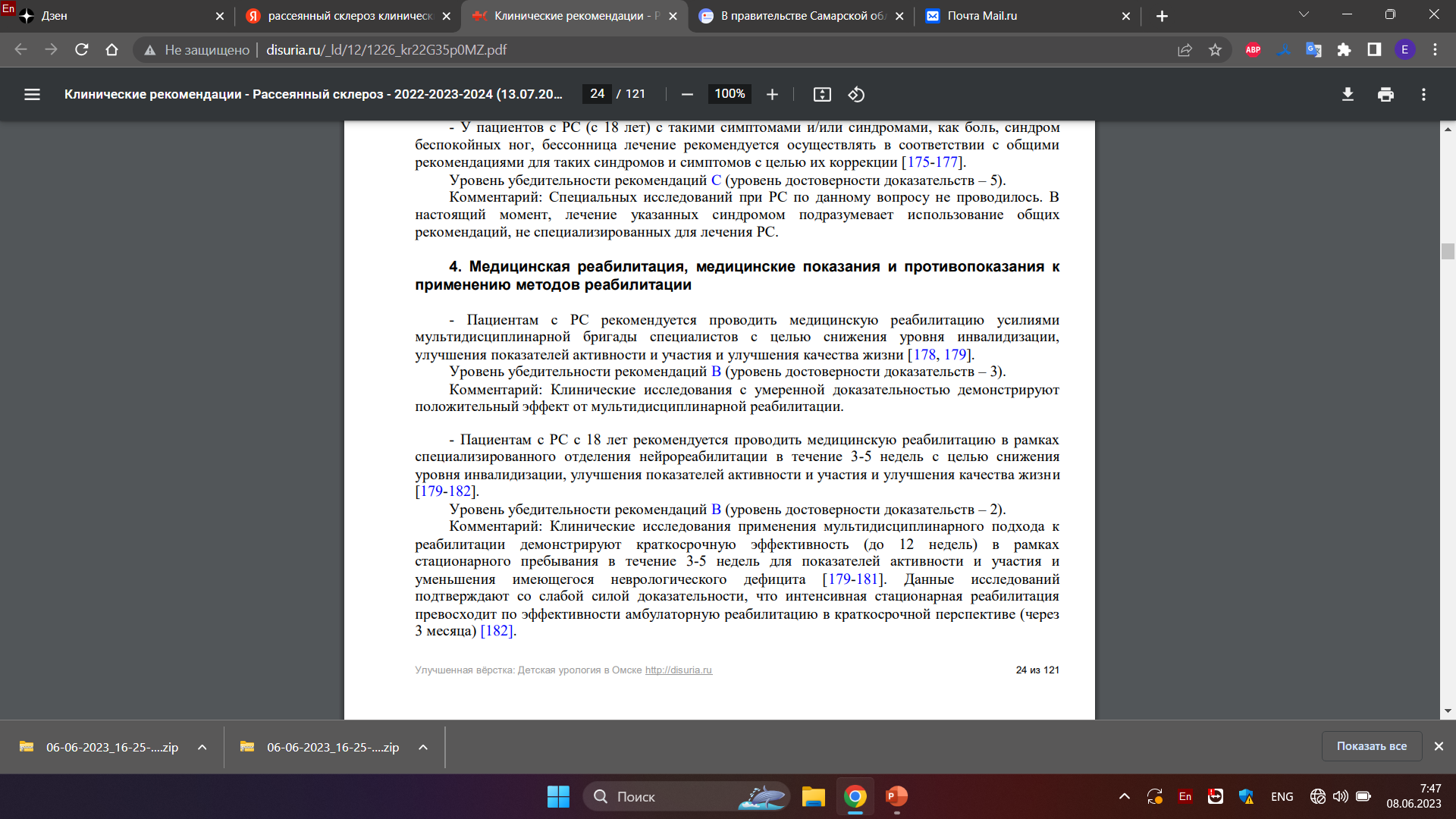 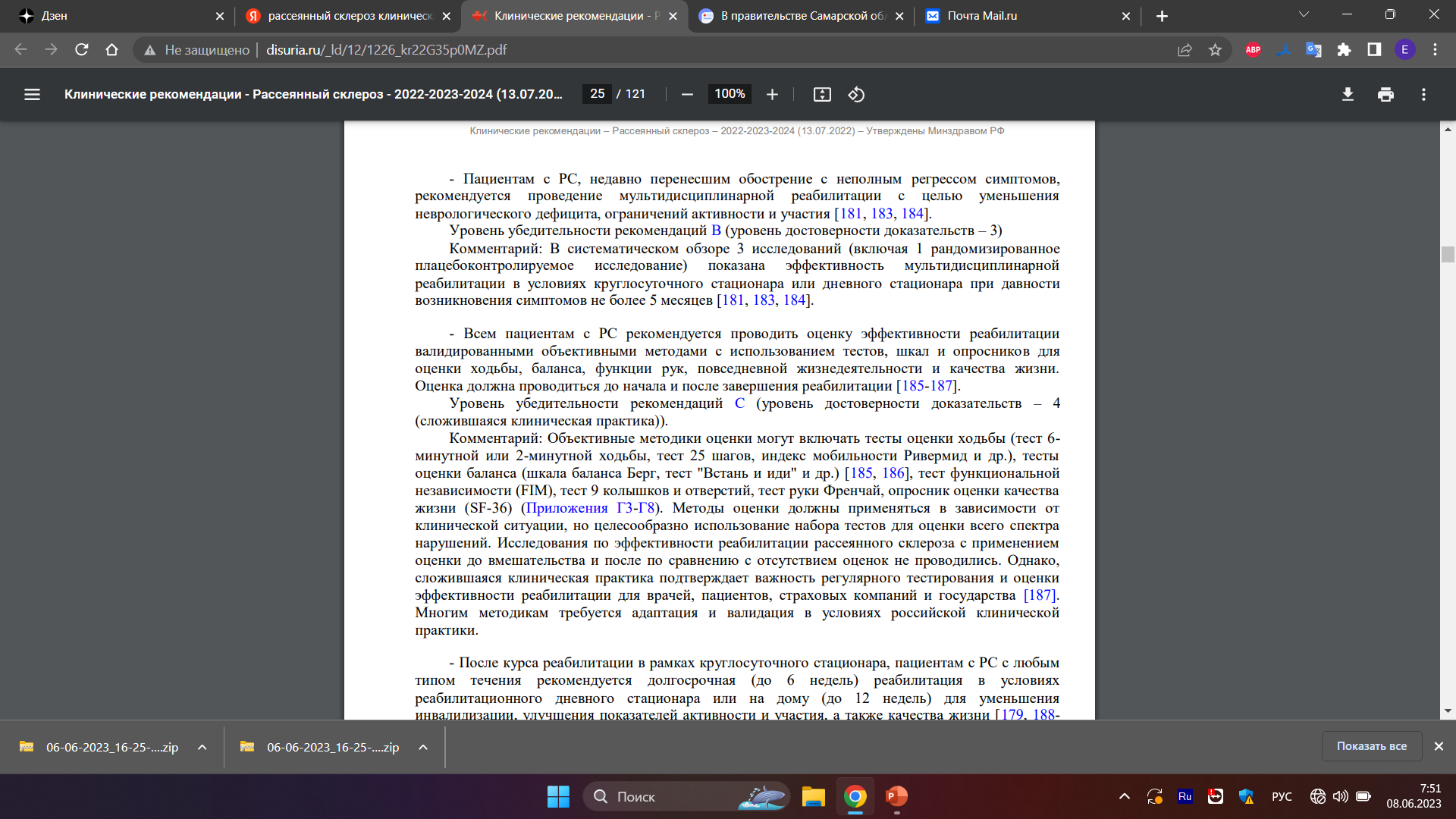 15
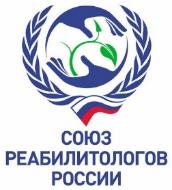 Маршрутизация пациентов с рассеянным склерозом
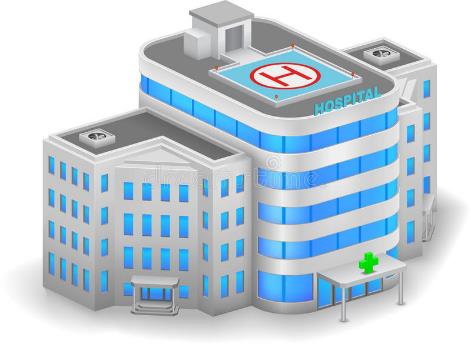 ШРМ 4-5
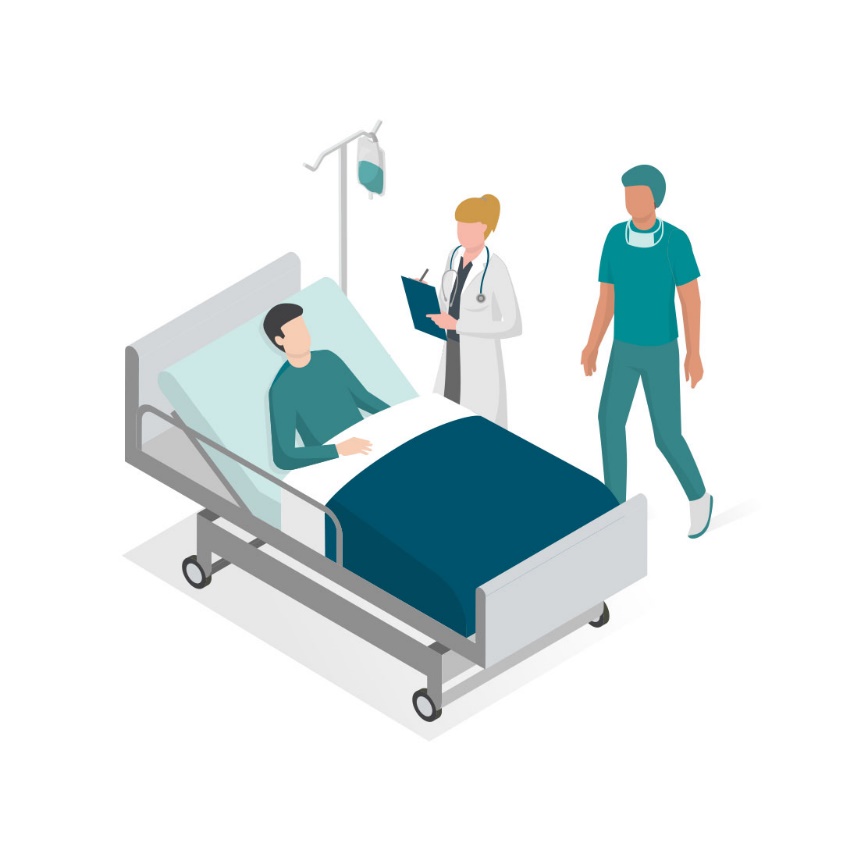 2 этап
Не более
 5 месяцев!
ШРМ 4-5
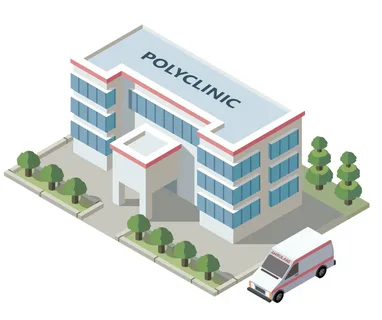 3 этап
Центр рассеянного склероза ГБУЗ «СОКБ им В.Д. Середавина»
Стационарное лечение
(обострение заболевания)
16
Алгоритм взаимодействия МО Самарской области при направлении пациента на второй этап медицинской реабилитации из поликлиники
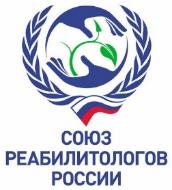 1. Направление заявки в ТМК в СОКБ
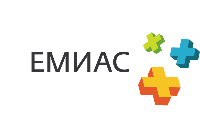 МО 2 этапа медицинской реабилитации
2.Согласование заявки, направление в «Самарафармацию»
Поликлиника
ТМК
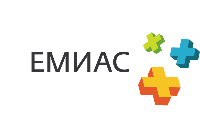 Якорная МО ГБУЗ «СОКБ им. В.Д. Середавина»
ГКУ СО «Самара-фармация»
Поликлиника
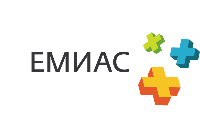 Поликлиника
МО 2 этапа медицинской реабилитации
ТМК
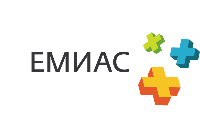 3.Согласование даты госпитализации с МО 2 этапа
4.Ответ на ТМК с согласованной МО и датой госпитализации
17
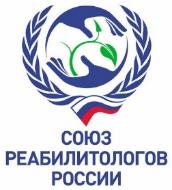 Медицинские организации, осуществляющие медицинскую
реабилитацию 3 этапа (информация для пациентов)
18
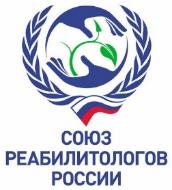 Медицинские организации, осуществляющие медицинскую
реабилитацию 3 этапа (информация для пациентов)
19
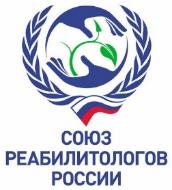 Перечень реабилитационных центров Самарской области для пациентов с инвалидностью старше 18 лет
29
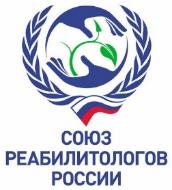 Перечень реабилитационных центров Самарской области для пациентов с инвалидностью старше 18 лет
29
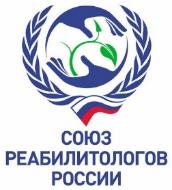 Санаторно – курортное лечение
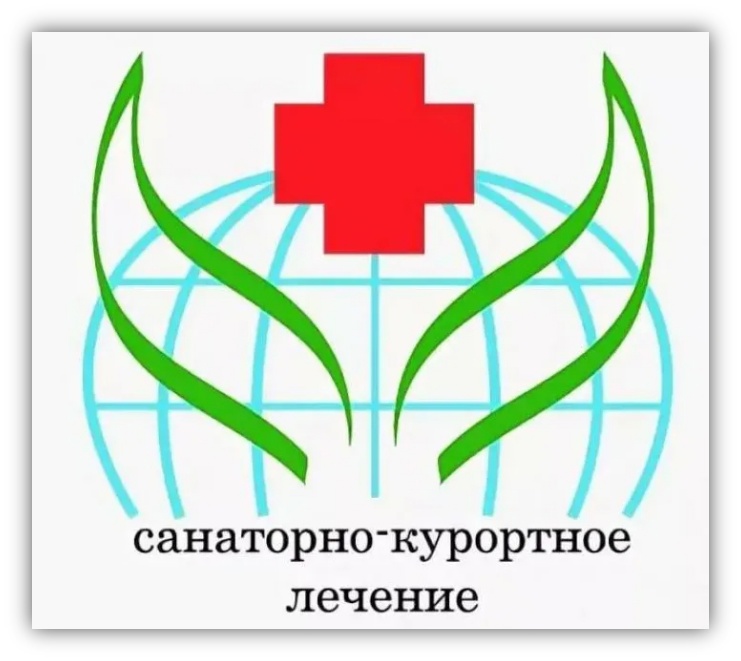 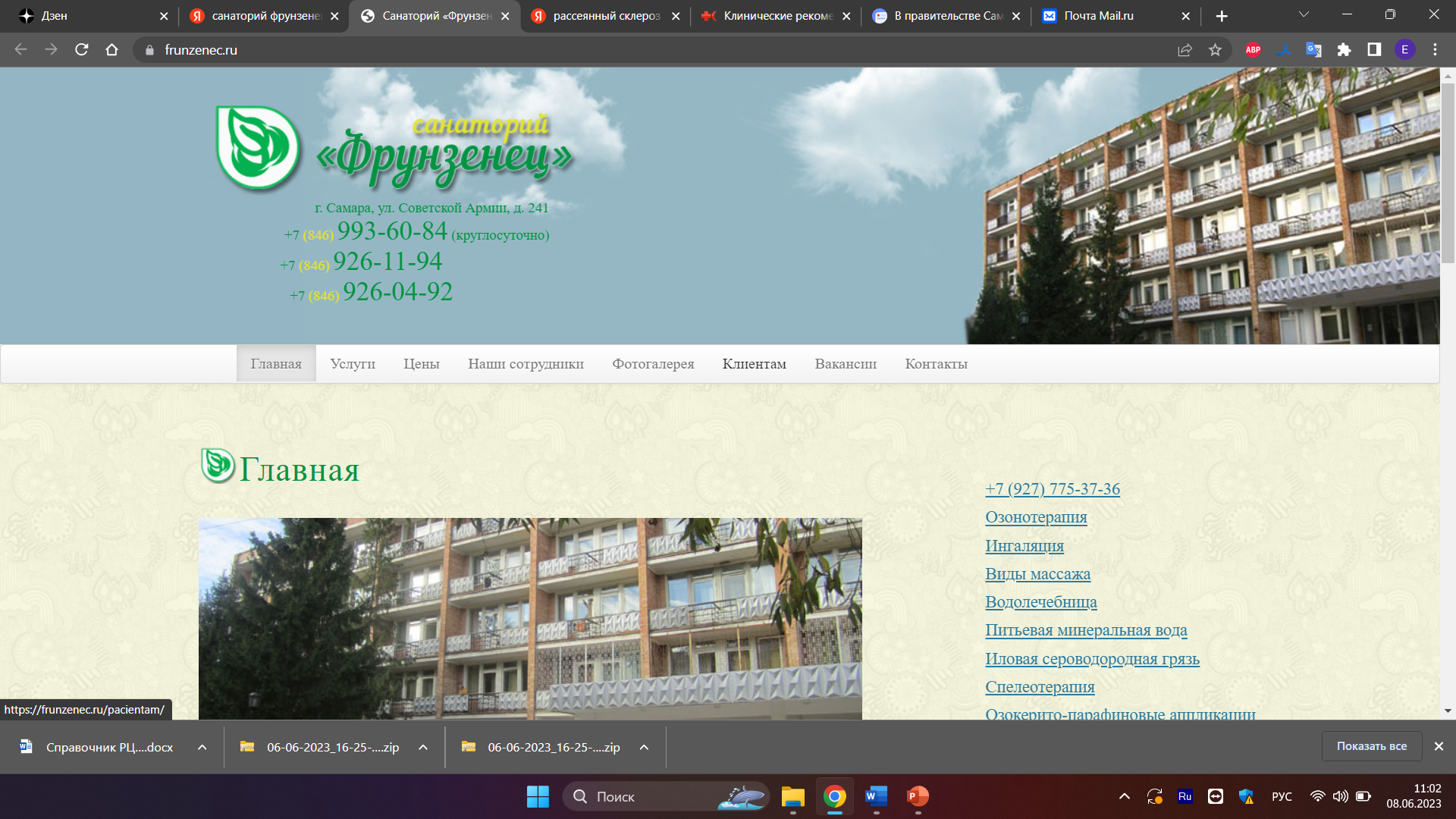 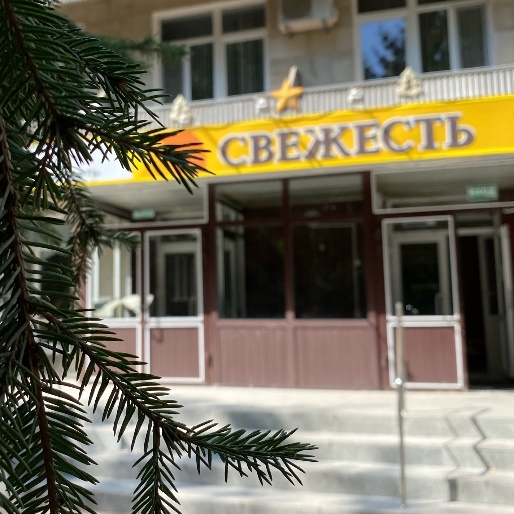 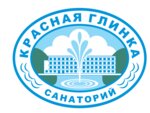 20
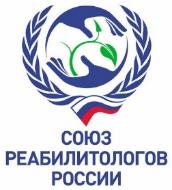 Порядок направления пациентов в федеральные МО
7. Медицинскими показаниями для оказания специализированной медицинской помощи в федеральных медицинских организациях являются:
а) нетипичное течение заболевания и (или) отсутствие эффекта от проводимого лечения;
б) необходимость применения методов лечения, не выполняемых в медицинских организациях, осуществляющих деятельность в сфере обязательного медицинского страхования в рамках территориальной программы обязательного медицинского страхования;
в) высокий риск хирургического лечения в связи с осложненным течением основного заболевания или наличием коморбидных заболеваний;
г) необходимость выполнения повторных хирургических вмешательств в случаях, предусмотренных подпунктами "а" - "в" настоящего пункта;
д) необходимость дополнительного обследования в диагностически сложных случаях и (или) в случаях комплексной предоперационной подготовки у пациентов с осложненными формами заболевания и (или) коморбидными заболеваниями для последующего лечения;
е) необходимость повторной госпитализации по рекомендации федеральной медицинской организации.
8. В случае наличия на территории проживания населения, в том числе в закрытых административно-территориальных образованиях, федеральной медицинской организации, которая является единственной оказывающей специализированную медицинскую помощь на данной территории, направление пациентов в указанную медицинскую организацию для получения специализированной медицинской помощи осуществляется лечащим врачом без учета медицинских показаний, указанных в пункте 7 настоящего Порядка.
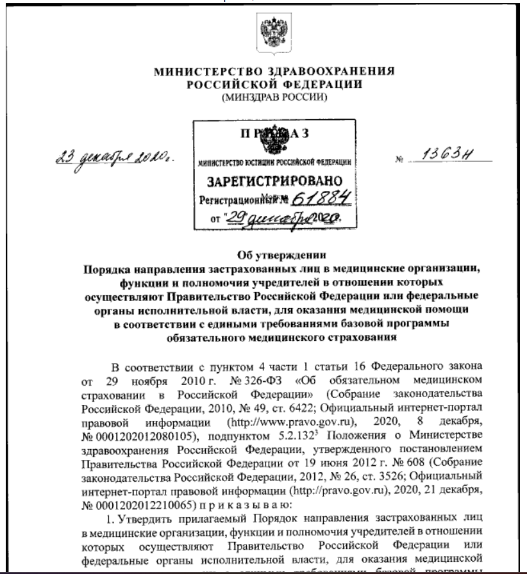 10. Пациент (его законный представитель) при наличии результатов лабораторных, инструментальных и других видов исследований, подтверждающих установленный диагноз и наличие медицинских показаний для оказания специализированной медицинской помощи, может самостоятельно обратиться в федеральную медицинскую организацию для оказания медицинской помощи по перечню заболеваний, состояний (групп заболеваний, состояний), при которых федеральными медицинскими организациями оказывается специализированная, в том числе высокотехнологичная, медицинская помощь в стационарных условиях и в условиях дневного стационара, установленному Программой (далее - Перечень)
21
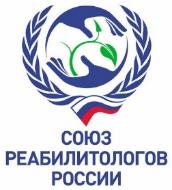 Порядок направления пациентов в федеральные МО
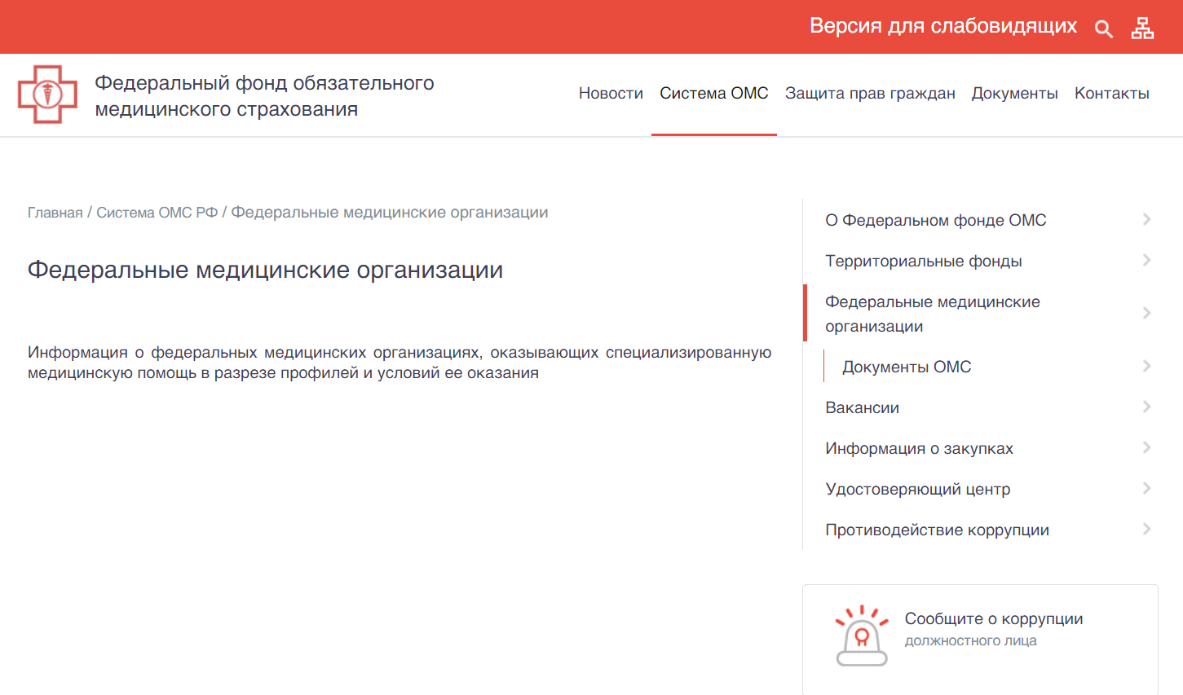 На 1 мая 2023 г. медицинскую реабилитацию в круглосуточном стационаре оказывают 141 федеральных медицинских организаций
22
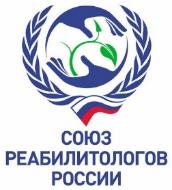 Желаю всем здоровья и благополучия!
Тел. моб.: +7(902)378-56-76
E-mail: shishkina.aa@mail.ru
2